Using the FCR
Preparation
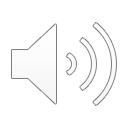 Preparation
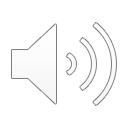 Preparation
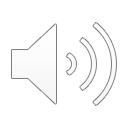 Preparation
How would you evaluate the plan for fidelity using the picture?

Hint: its not as straightforward as you might think!
Preparation
These two pictures show different ways of organizing supplies and equipment needed for a simulation. How would you rate the picture on the left compared to the one on the right?
Preparation
The facilitator asks the learners if they have completed the following activities. 
Read chapter 14 in your OB textbook about the stages of labor
Watch the video on how to apply the fetal heart monitor
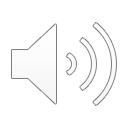 Preparation
The facilitator asks participants to discuss what they learned by doing the following activities, answers questions, and clarifies misconceptions. 
Read pages 234-240 in your OB textbook about treatment of pregnancy-induced hypertension (PIH)
Watch the video on how to apply the fetal heart monitor
Bring the answers to these questions with you to simulation: 
What tests are commonly done when there is concern about PIH? What findings/results would cause you to be concerned?
What medications and treatments are commonly prescribed for PIH?
Identify nursing interventions that can be used to decrease anxiety of the parents.
BEST 
EXPERIENCE
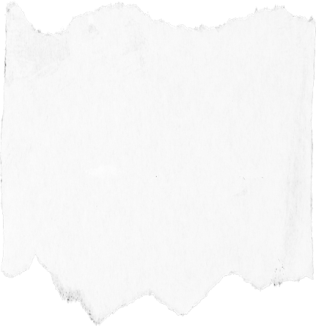 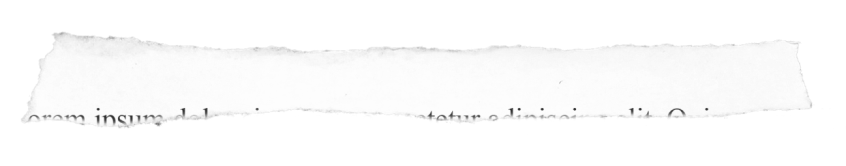 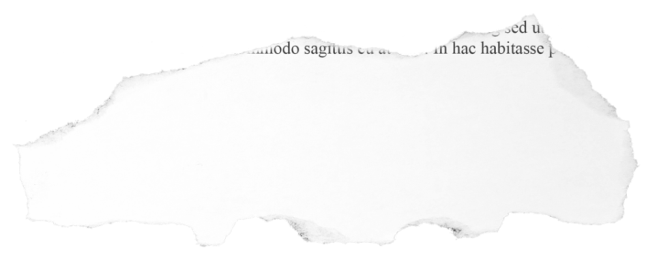 INSTRUCTOR WAS GREAT!
LOVED SIM!
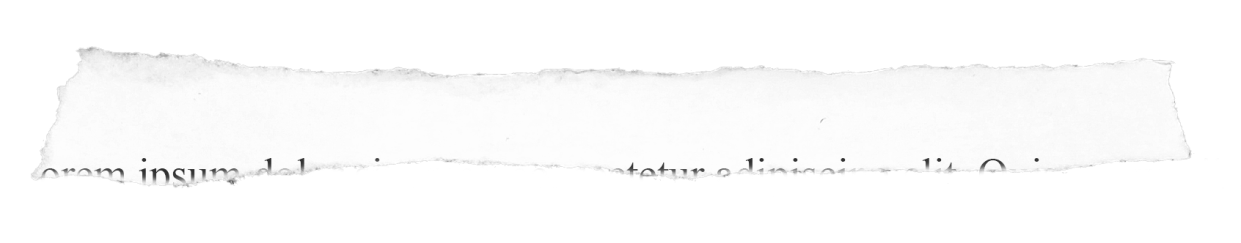 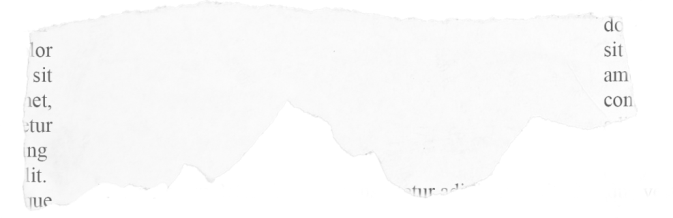 STUDENTS LIKE SIMULATION!
IT WAS GREAT!
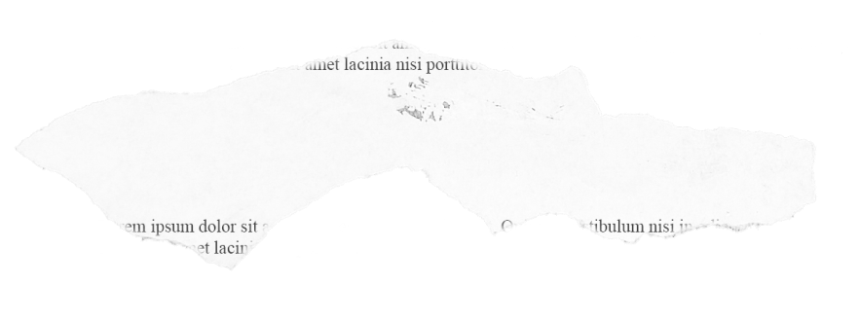 AWESOME!
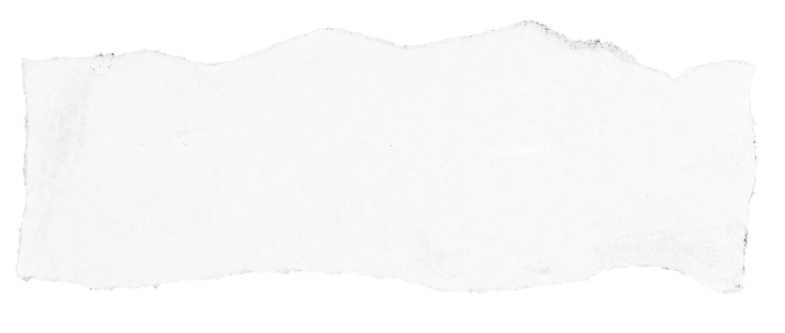 WANT MORE!
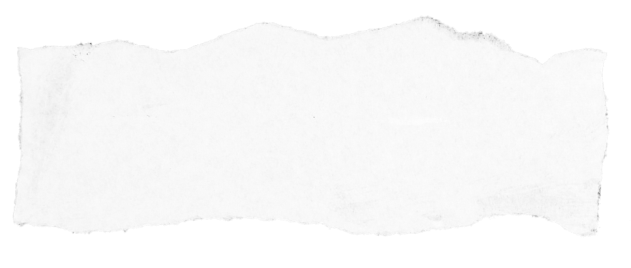 HAD FUN!
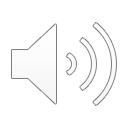 [Speaker Notes: Many have relied on satisfaction surveys and questionnaires to evaluate their simulation programs—examples 

What does that mean? Why are learners satisfied? (next slide)]